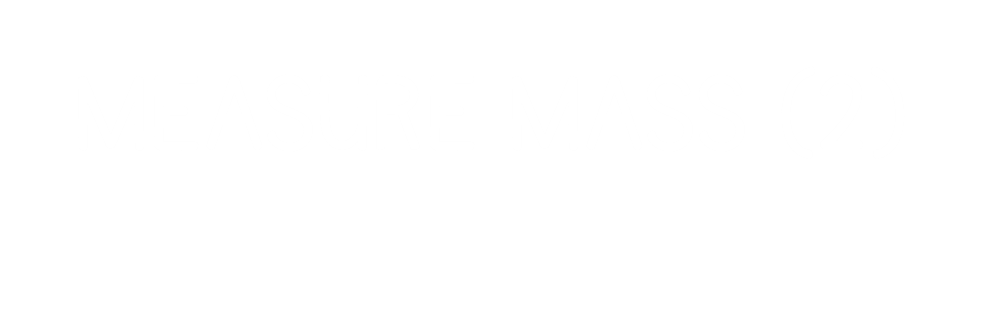 1)	 How many grams are there in 1 kilogram?

What number is indicated by each arrow?





What is the mass of
	 the pineapple?
20
30
40
0
10
900
800
1,000
700
600
500
400
100
300
200
0
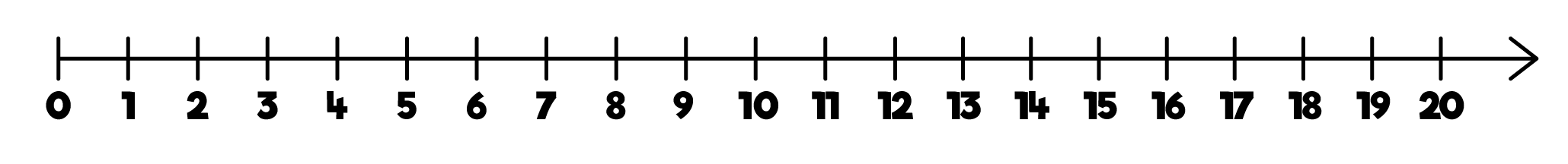 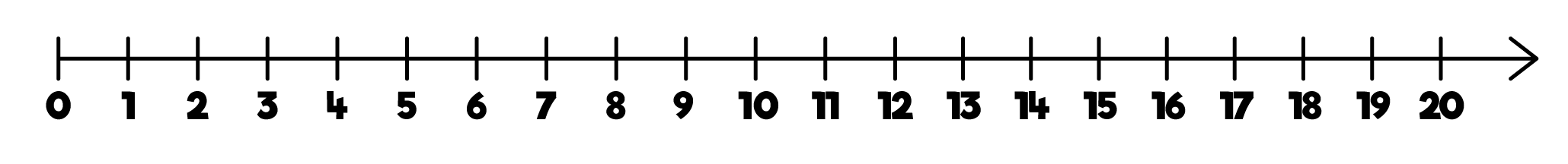 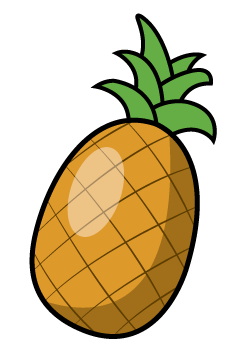 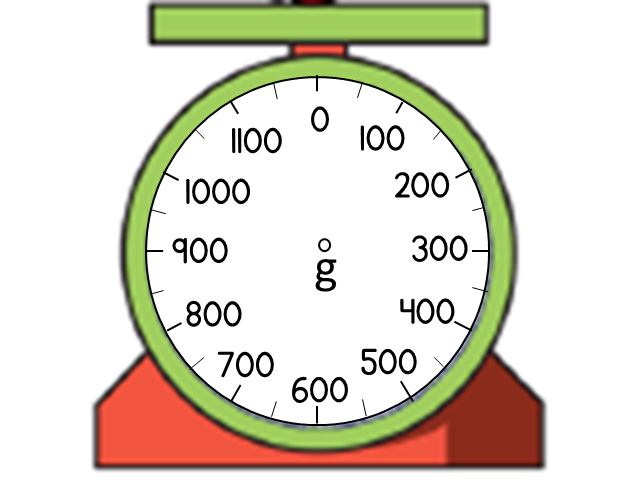 1)	 How many grams are there in 1 kilogram?

What number is indicated by each arrow?





What is the mass of
	 the pineapple?
20
30
40
0
10
38
900
800
1,000
700
600
500
400
100
300
200
0
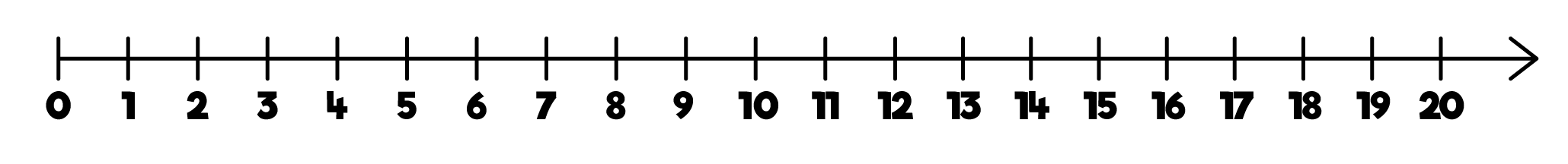 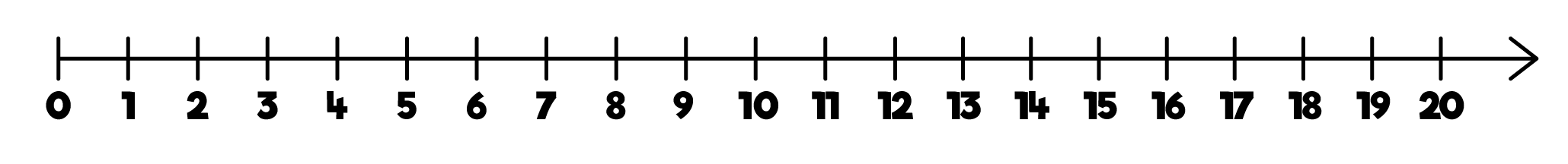 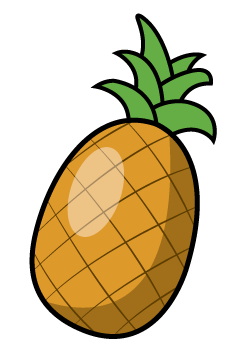 250
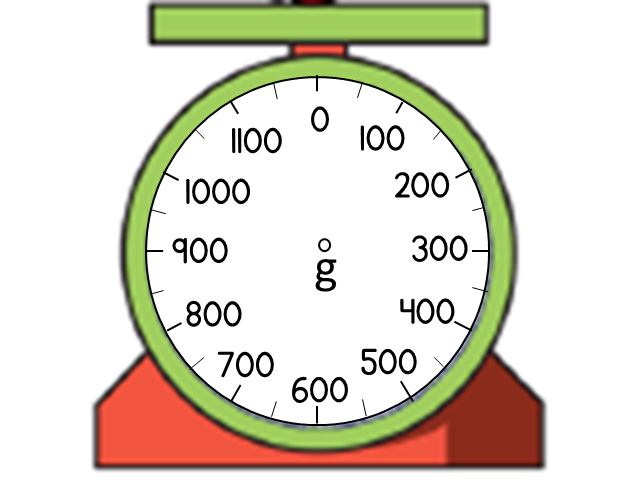 850 g
6,500
6,500 g
500 g
6 kg
6,000 g
6,500 g
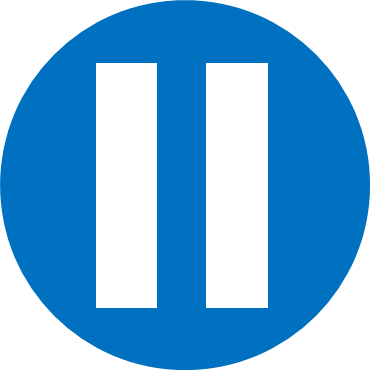 Have a think
5,000
12
2,200
8
100
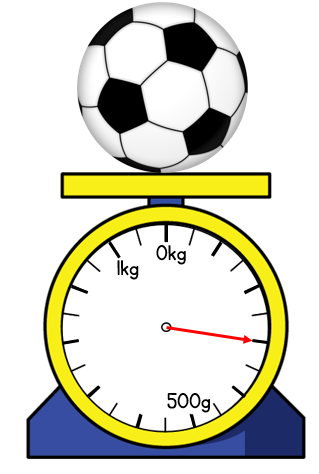 What is the mass of the football?
The football has a mass of 300 g
500g ÷ 5 = 100 g
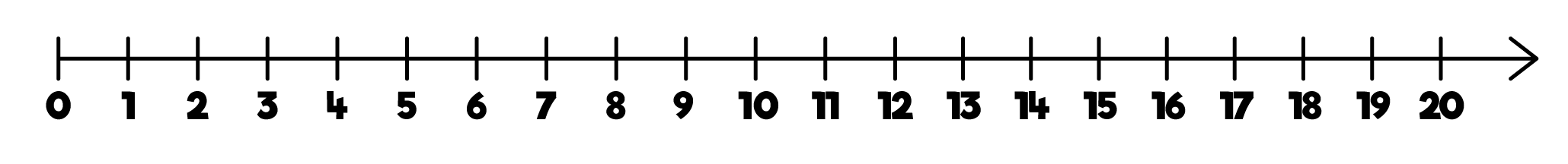 0 kg
100 g
200 g
300 g
400 g
500 g
600 g
700 g
800 g
900 g
1 kg
500 g
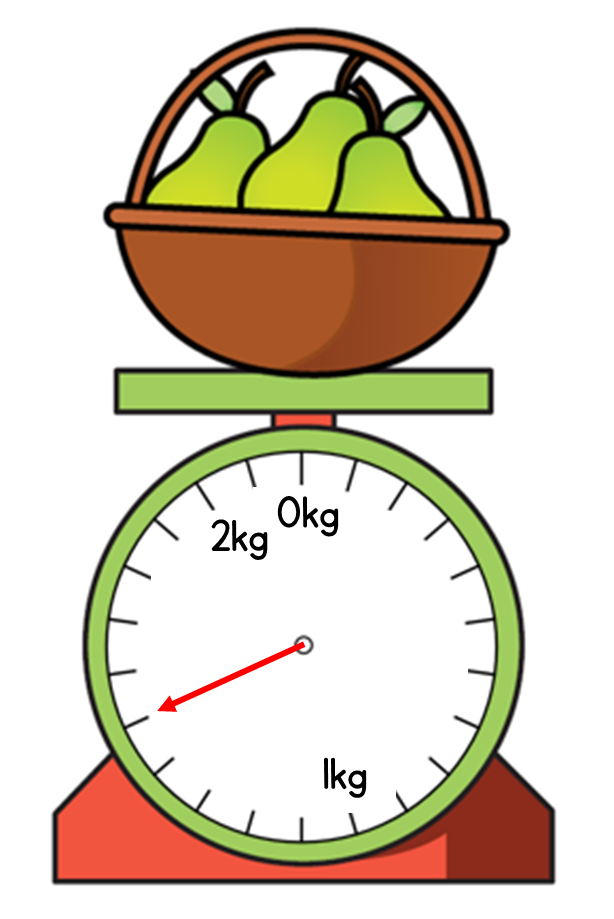 What is the mass of the basket of pears?
1 kg and 500 g
1,000 g ÷ 10 = 100 g
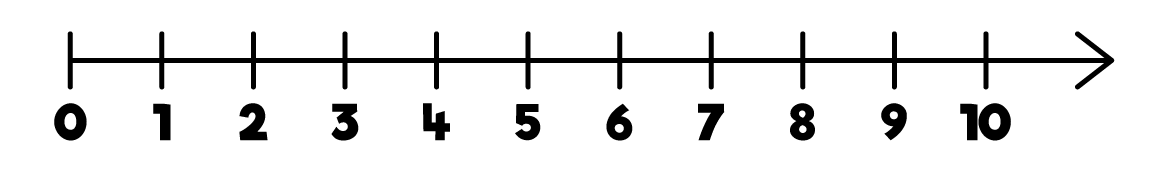 1 kg
2 kg
1,000 g
1 kg
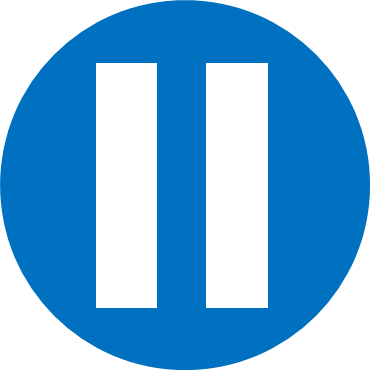 Have a think
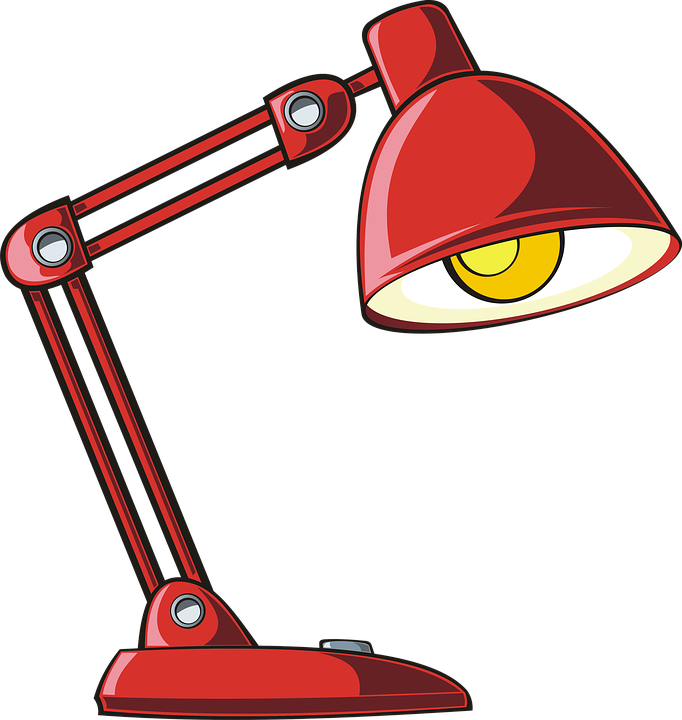 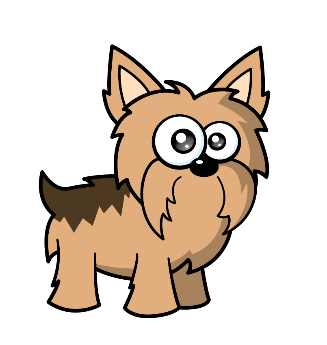 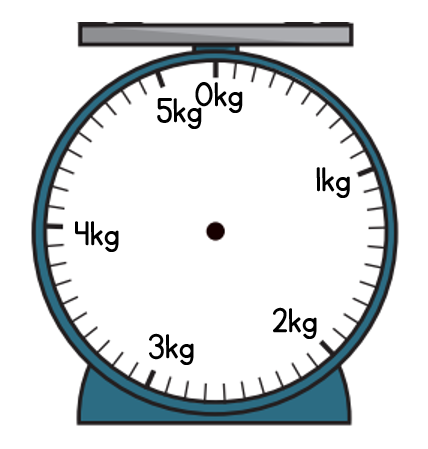 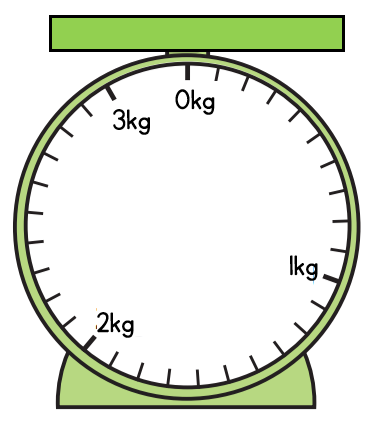 4
800
__ kg and ____ g
__ kg and ____ g
2
100
Have a go at questions 1 and 2 on the worksheet
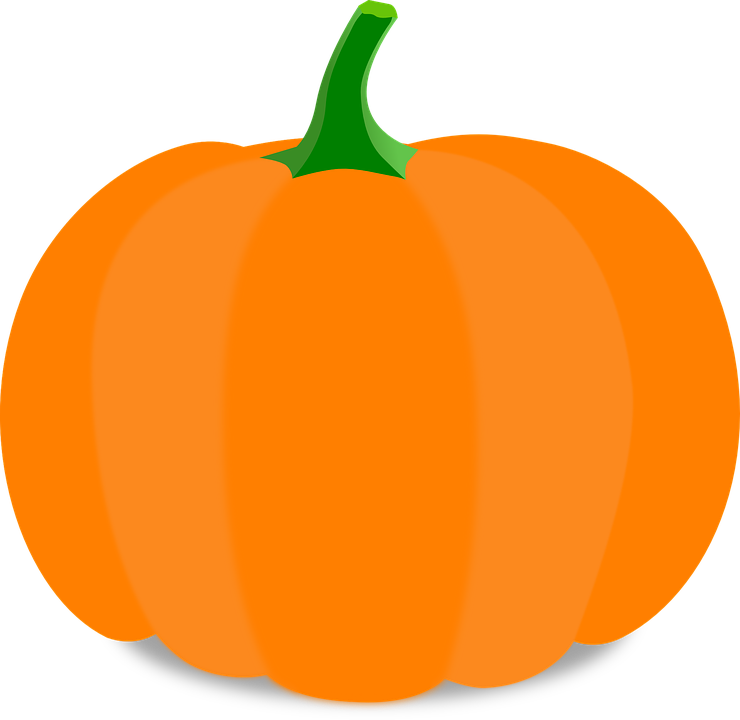 What is the mass of the pumpkin?
I think it’s 1 kg and 200 g
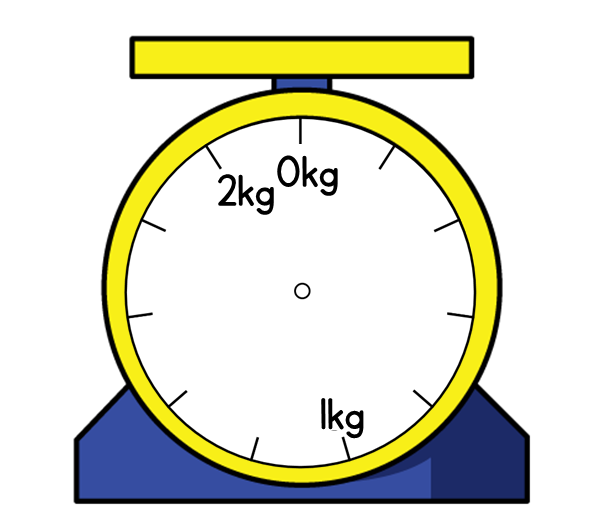 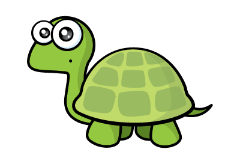 1 kg and 400g
200 g
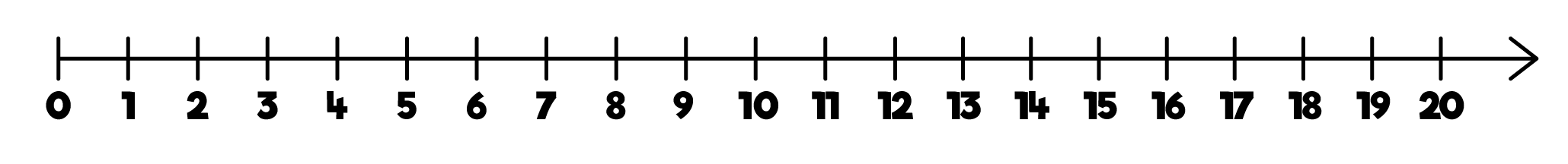 600 g
800 g
200 g
400 g
1 kg
2 kg
1,000 g
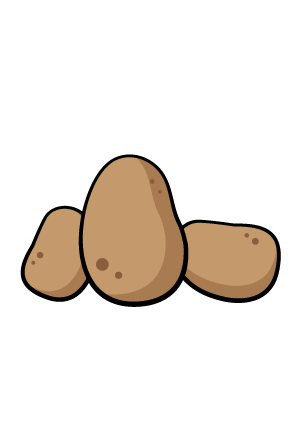 What is the mass of the potatoes?
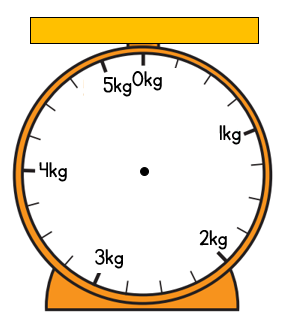 750g
600 g
1,000 g ÷ 4 =
250 g
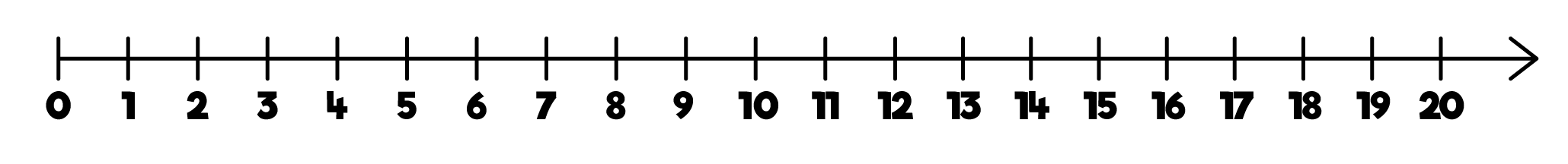 250 g
750 g
500 g
1 kg
0 kg
1,000 g
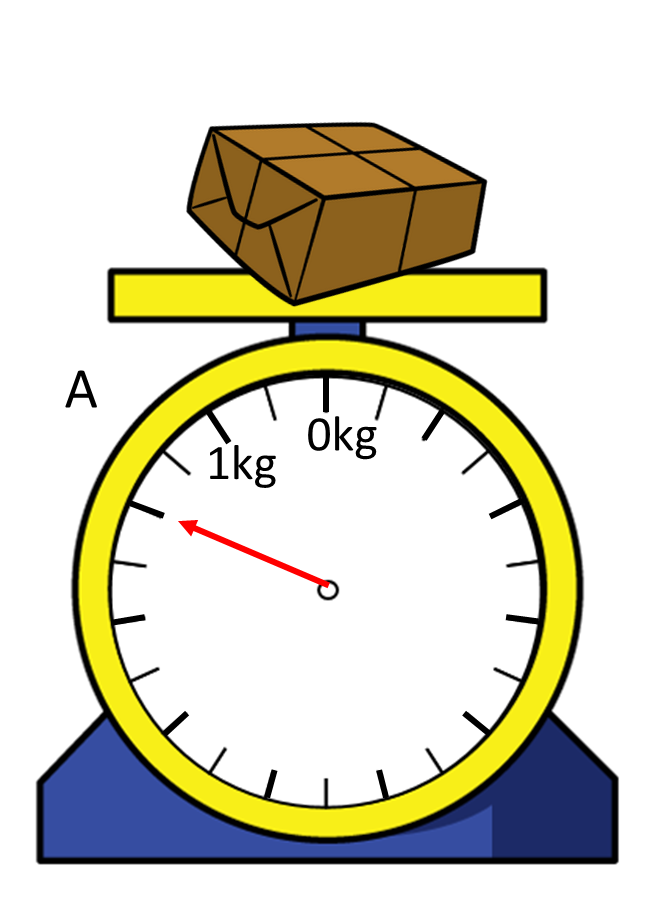 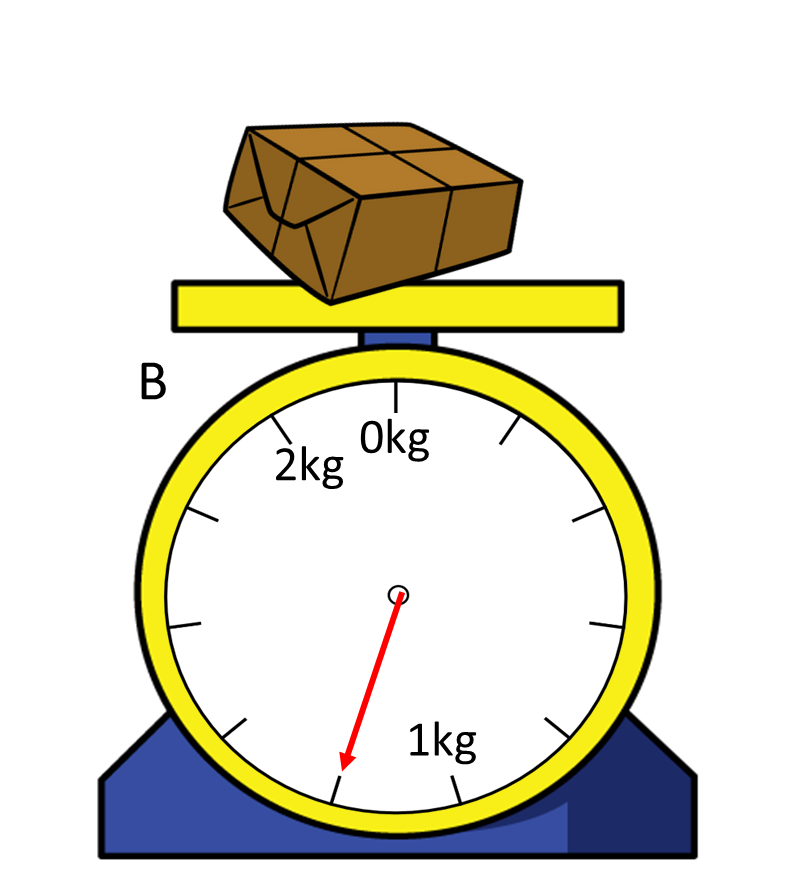 B
Which parcel has the greater mass?
A
Have a go at the rest of the questions on the worksheet